Reports on the fifth and sixth sessions of the Africa Regional Forum on Sustainable Development (ARFSD)

Nassim Oulmane, 
Chief of Green and Blue Economy Section
Technology, Climate Change and Natural Resources Management Division
18 March 2021
[Speaker Notes: I will present highlights of the fifth and sixth sessions of the Africa Regional Forum on Sustainable Development. The presentation is drawn from Documents: E/ECA/COE/39/5 and E/ECA/COE/39/22 which contain the reports of the two sessions.]
Context
In September 2019, the UN Secretary-General António Guterres called on all sectors of society to mobilize for a decade of action on three levels: 
Global action to secure greater leadership, more resources and smarter solutions for the Sustainable Development Goals; 
Local action embedding the needed transitions in the policies, budgets, institutions and regulatory frameworks of governments, cities and local authorities; and 
People action, including by youth, civil society, the media, the private sector, unions, academia and other stakeholders, to generate an unstoppable movement pushing for the required transformations.
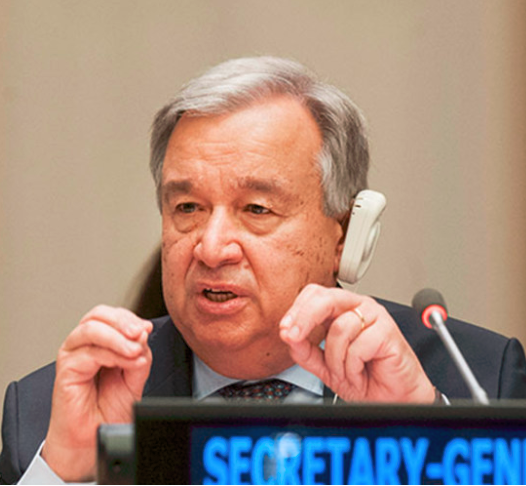 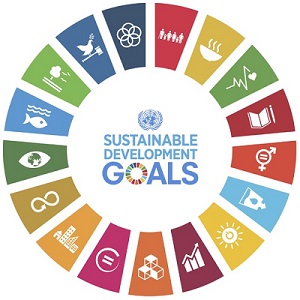 [Speaker Notes: As you may recall, world leaders at the SDG Summit in September 2019, called for a Decade of Action to achieve the SDGs by the target date of 2030. The leaders committed to: 

Mobilize financing
Enhance national implementation
Strengthen institutions]
Recap of the work of the ARFSD in advancing implementation
Reinforces commitment, strengthens learning and advocates effective policy measures 
Mandated by the UNGA and ECA Conference of African Ministers 
Convened annually by ECA in collaboration with AUC, AfDB and the UN system.
Convenes high-level policy makers and experts 
Provides a multi-stakeholder platform for follow-up and review of progress and challenges
Adopts as its major outcome, key messages comprising Africa’s priorities and policy recommendations
[Speaker Notes: The Africa Regional Forum on Sustainable Development reinforces commitment, strengthens learning and advocates effective policy measures and actions at national, Regional and Global level, to advance implementation of the 2030 Agenda and Agenda 2063.

The Forum is mandated by the UNGA and this ECA Conference of Conference of African Ministers of Finance, Planning and Economic Development,  

The forum is Convened annually by ECA in collaboration with AUC, AfDB and the UN system.

It brings together high-level policy makers and experts from ministries/agencies responsible for economic development, social development and environment management; regional and subregional organizations, UN bodies and major groups including civil society organizations and the private sector.  

The Forum provides a multi-stakeholder platform for follow-up and review of progress and challenges in the implementation of the 2030 Agenda and Agenda 2063

The Regional Forum adopts as its major outcome, key messages comprising Africa’s priorities and policy recommendations to inform and spur actions at national, regional and global level for integrated implementation of  the two Agendas]
The Fifth and Sixth Sessions of the ARFSD at a Glance
[Speaker Notes: ARFSD-5 was held from 6 to 18 April 2019 in Marrakech, Morocco. Its Bureau comprised Morocco (chair), Angola, Chad, Guinea, Uganda.
The theme of fifth session was “Empowering people and ensuring inclusiveness and equality”; and it focused on in-depth review of progress on SDGs 4, 8, 10, 13, 16, 17 and related goals of Agenda 2063.

On the other hand, sixth session of the Regional Forum was held from 24 to 27 February 2020 in Victoria Falls, Zimbabwe with a Bureau of Zimbabwe (Chair), Democratic Republic of Congo, Uganda, Liberia & Morocco.
The forum was held under the theme - “2020–2030: A decade to deliver a transformed and prosperous Africa through the 2030 Agenda and Agenda 2063” – Inspired by the proclamation on the decade of action. The Form reviewed all SDGs clustered around the subthemes of People, Prosperity, Planet, Peace and Partnerships

Both Forums engendered  strong collaboration of ECA, the host Governments (Morocco 2019 & Zimbabwe-2020), AUC, AfDB and United Nations System

There is growing interest in the Forum and therefore the Forums are increasingly drawing large numbers of participants. ARFSD-5 had over 800 participants; and ARFSD-6 over 3000 participants
The Africa Regional STI Forums; VNR capacity development workshops and Workshops for Major Groups were held alongside each of the Forums.]
Main Achievements of the Forums
Outcomes informed Africa’s priorities & position at Global Level (mainly 2019 & 2020 HLPF) and spurred follow-up Actions
Strengthened knowledge and Consensus on policy actions to accelerate implementation
[Speaker Notes: Both forums strengthened knowledge and reached consensus on policy actions to accelerate implementation. The forums enabled 
High-level policy dialogue on the theme of the Forum
Peer learning on implementation policies, programmes and practices; and conducting  voluntary national Reviews (VNRs) and Voluntary Local Reviews (VLRs)
In-depth review of the SDGs and related goals of Agenda 2063
Consensus and adoption of policy options (key messages; and Marrakech & Victoria Falls Declarations)  to advance the implementation of the two Agenda – input to HLPF
Policy reports on the subthemes of the Forums

2.  The outcomes of the Forums informed Africa’s priorities & position at Global Level (mainly 2019 & 2020 HLPF) and catalyzed follow-up actions
The key messages were presented to the HLPF by chairs of  Bureaus (Morocco & Zimbabwe)
ECA Executive Secretary engagement at Integration Segment and Several HLPF sessions and events
Africa day held to strengthen partnerships for the Agendas
Regional  VNR Lab at HLPF was held
As a follow-up to the Regional Forums, VLRs have been launched n 5 localities in the region
ECA has commissioned work on the Africa Regional Road map on decade of action as called for by the Victoria Falls Declaration.]
Selected Key Messages and Actions Forward
Africa is not on track to achieve most of the goals at the current pace of implementation. 
COVID-19 has undermined progress 
Financing the SDGs remains a major challenge: 
Full, effective and timely implementation of the SDGs remains the best pathway to achieving shared prosperity, responding to COVID-19 and tackling Climate change.
Countries need to conduct evidence-based VNRs and VLRs 
African Member States should leverage the Agreement establishing the AfCFTA
[Speaker Notes: From the Forums, some of the key messages and actions to advance implementation in the context of the decade of action and COVID-19 are the following:

Africa is not on track to achieve most of the goals at the current pace of implementation. Progress is very slow or stagnant on most goals. 

 COVID-19 has undermined progress and in many countries greatly affected efforts and approaches to achieve SDGs and Agenda 2063:

 Financing the SDGs remains a major challenge: African countries are struggling to fill the annual financing gap of US$92.8 billion to implement the 2030 Agenda and respond to the  COVID-19 crisis

 Full, effective and timely implementation of the SDGs remains the best pathway to achieving shared prosperity in a sustainable planet, recovering from COVID-19 and tackling Climate change.

 Countries need to conduct evidence-based VNRs and VLRs and follow up on these reviews to contribute to better localization and implementation of SDGs and Agenda 2063.

 African Member States should leverage the Agreement establishing the AfCFTA to support increased production, create jobs, strengthen regional value chains and develop resilience to external shocks and future crises.]
Selected key Messages and Actions Forward continued
Climate change is an existential threat: Should be addressed with raised ambition and urgency; and redoubled efforts in implementing the Paris Agreement.
The United Nations system should scale up support for member States: integrated planning, implementation and reporting
Member States should strengthen regional and national innovation hubs and advance STI
It is crucial to urgently strengthen systems to improve collection, availability, accessibility, timeliness and use of quality and disaggregated data and statistics 
There is an urgent need to develop and implement regional, subregional and National Strategies aligned with the decade of action and COVID-19 recovery
It is crucial to tackle the growing and unacceptable levels of inequality
[Speaker Notes: Climate change is an existential threat  that should be addressed with raised ambition and urgency; and redoubled efforts in implementing the Paris Agreement.

The United Nations system should scale up support for member States to strengthen integrated planning and reporting, including through rolling out tools e.g. ECA-led Integrated Planning and Reporting Toolkit (IPRT) 

Member States should strengthen regional and national innovation hubs, and advance the development of emerging technologies and digital transformation to achieve the two agendas  

It is crucial to urgently strengthen systems to improve collection, availability, accessibility, timeliness and use of quality and disaggregated data and statistics to underpin monitoring and reporting on the two Agendas in the context of the decade of action and COVID-19.

There is an urgent need to develop and implement regional, subregional and National Strategies aligned with the decade of action and COVID-19 recovery to drive implementation. 

It is crucial to tackle the growing and unacceptable levels of inequality within and between countries and adopt a human rights-based approach in implementing the two Agendas]
A call for Ambition, Decisiveness and Urgency
In October 2020, the UN Deputy Secretary-General, Amina Mohammed has said: 
Delivering the SDGs in the next decade will demand ambition, decisiveness and a sense of urgency. 
This should be translated into increased investments in public services, including social protection, health systems, education, water, sanitation and digital connectivity. 
It will entail pursuing a recovery that builds an inclusive, green and gender-responsive economy while reshaping the way we work, learn, live and consume. 
It will mean listening to the world’s youth, who are demanding justice, equality and sustainability. 
It will require solidarity and foresight on financing.
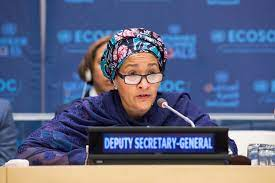 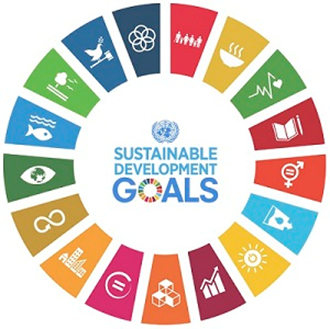 [Speaker Notes: The Deputy Secretary-General of the United Nations, has called for ambition, decisiveness and urgency in the implementation of the Goals.]
THANK YOU!
Follow the conversation: #COM2021
More: www.uneca.org/cfm2021